Использование метода сенсорной интеграции в коррекционной работе с детьми.
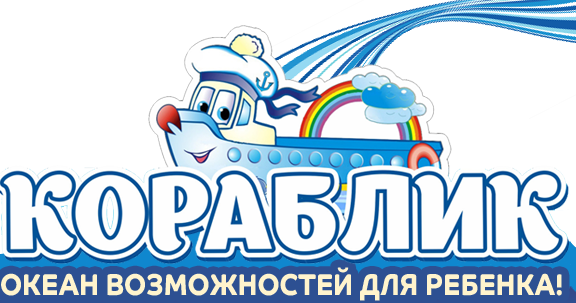 Развитие артикуляционной моторики«Вкусный виноград»
Такой разный лимон
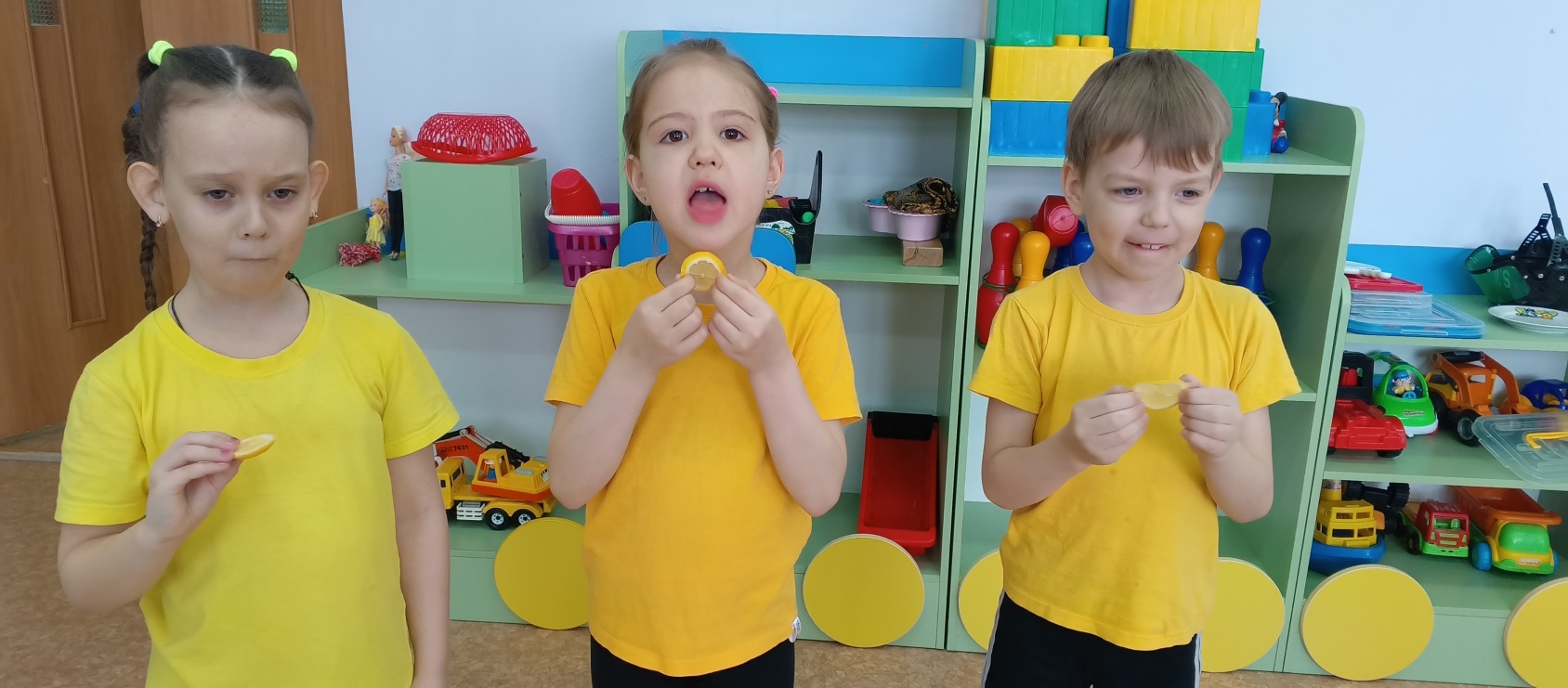 Развитие мимических мышц «Веселые усачи»
Развитие мелкой моторики
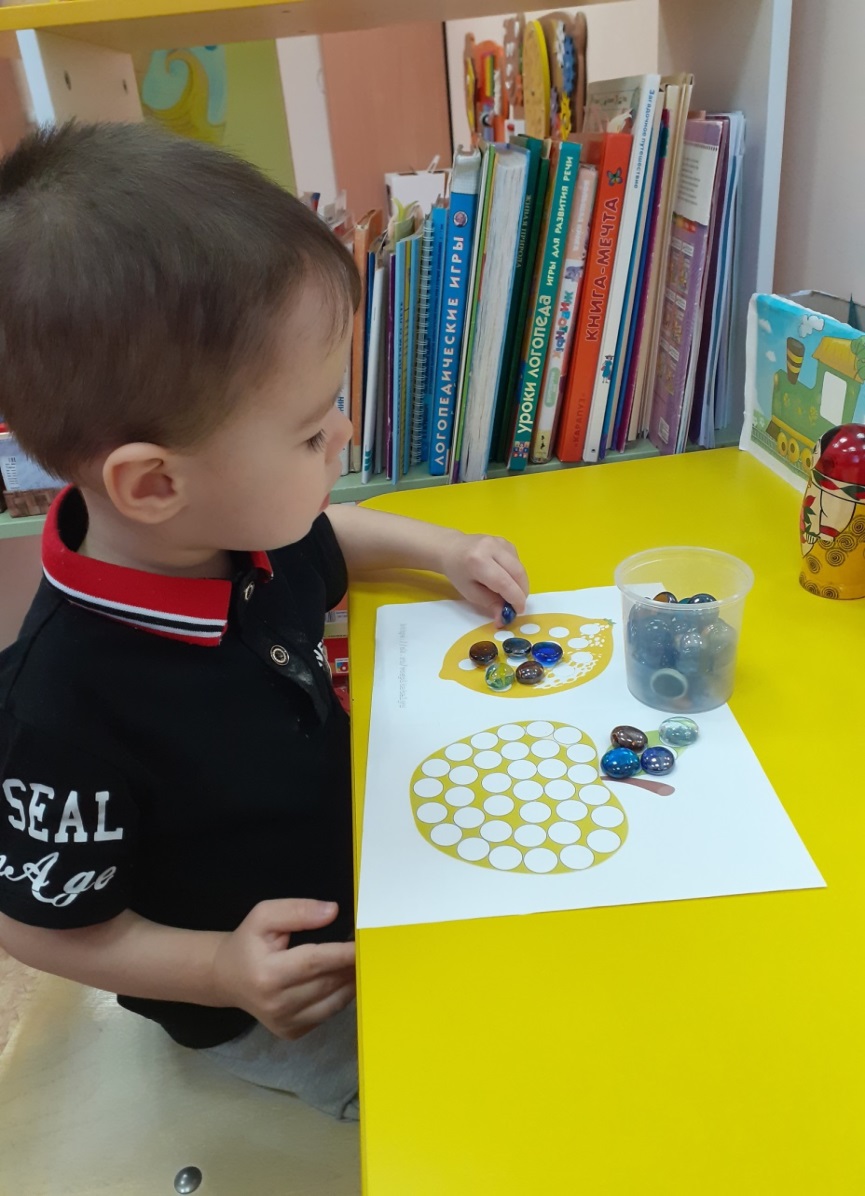 Игры с каркаде
Логопедический массаж, самомассаж основанный на использовании мультисенсорных инструментов.(Природный материал, логопедические зонды, зондозаменители, щетками аметиста, камнями булыжника, массаж ракушкой, похлопывание розмарином по щекам, ароматизированное масло).
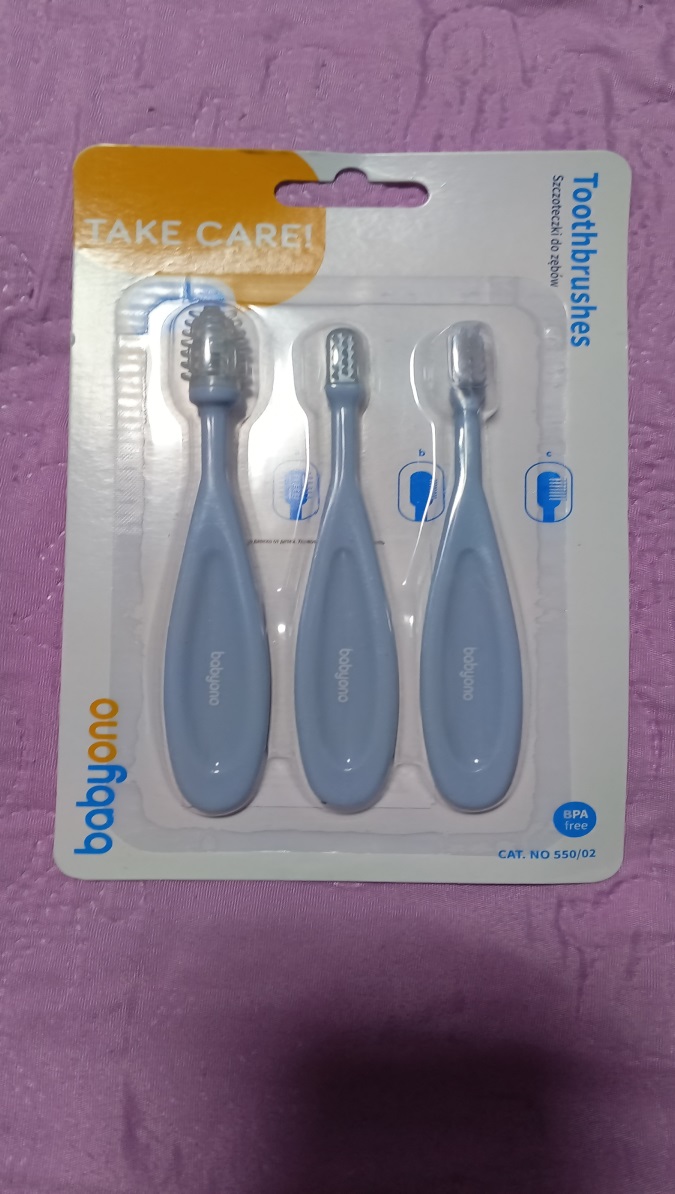 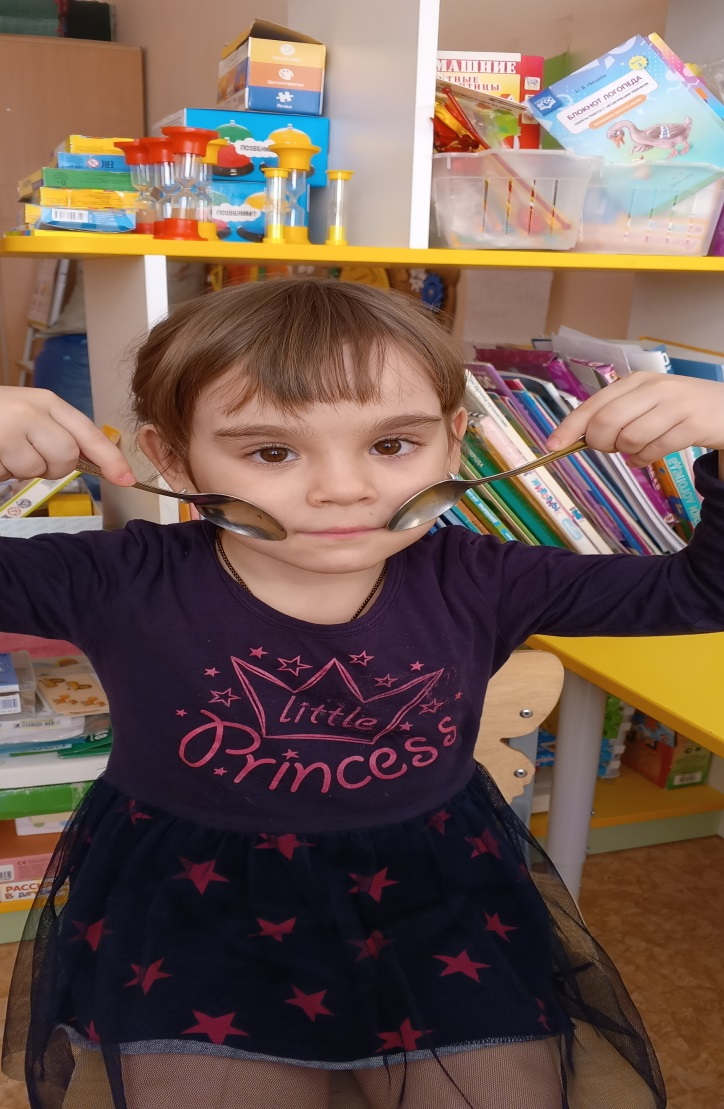 Развитие целенаправленной воздушной струи
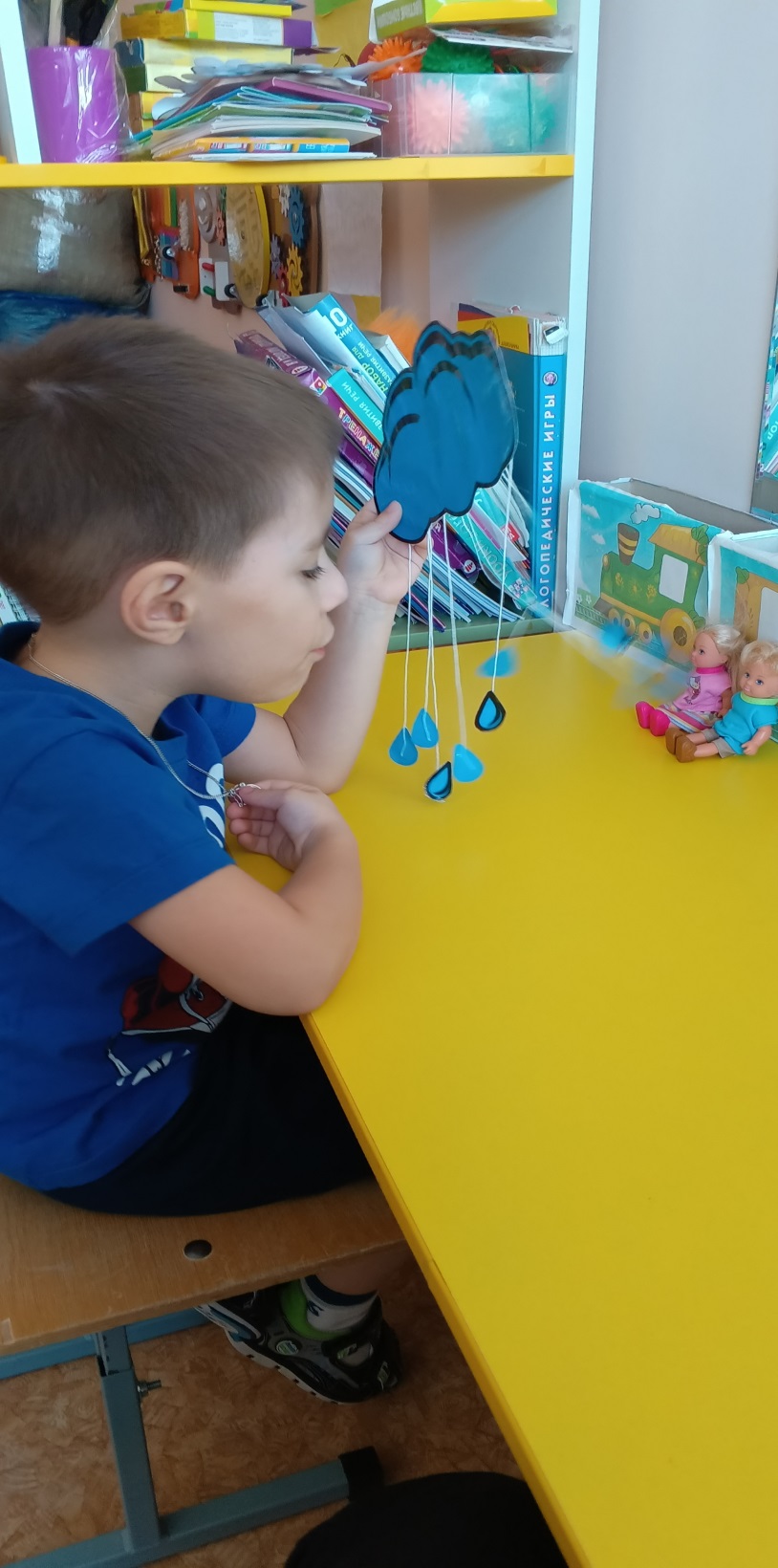 Формирование слоговой структуры речи
Сенсорно-интегративная логоритмика. Интеграция речи и движения.
Сенсорно-интегративные интенсивы для детей с родителями.
ВЫВОДЫ
СПАСИБО ЗА ВНИМАНИЕ!!!